Fig. 4 Natural selection favors fish with larger mid-body/caudal regions and smaller anterior body/head regions ...
Integr Comp Biol, Volume 50, Issue 6, December 2010, Pages 1167–1184, https://doi.org/10.1093/icb/icq117
The content of this slide may be subject to copyright: please see the slide notes for details.
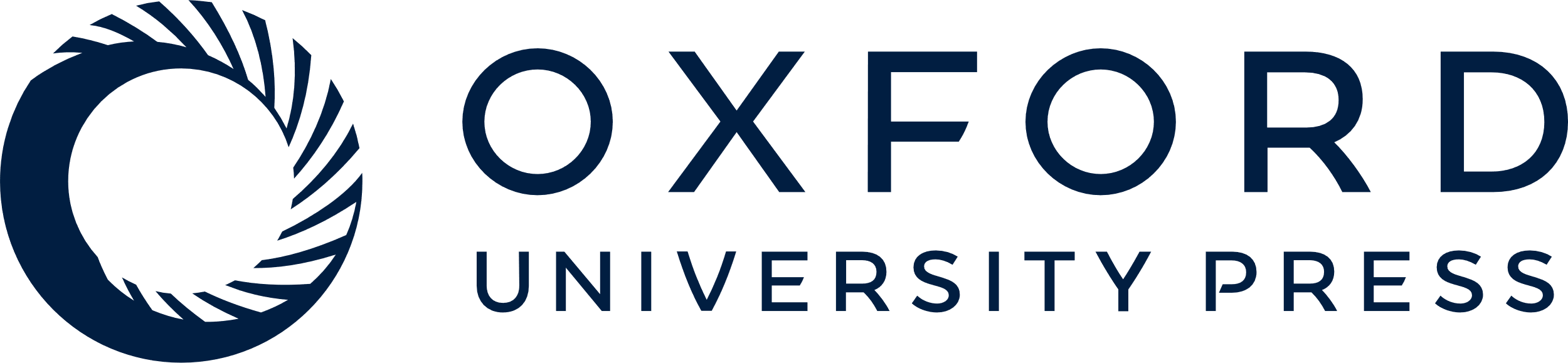 [Speaker Notes: Fig. 4 Natural selection favors fish with larger mid-body/caudal regions and smaller anterior body/head regions (positive end of axis) in Gambusia hubbsi in the presence of a predatory fish (Gobiomorus dormitor). Fitness function estimated using the non-parametric cubic-spline regression technique. The solid line represents mean survival probability and the dashed lines indicate ± 1 SE of predicted values from 1000 bootstrap replicates of the fitness function. Data from Langerhans (2009a).


Unless provided in the caption above, the following copyright applies to the content of this slide: © The Author 2010. Published by Oxford University Press on behalf of the Society for Integrative and Comparative Biology. All rights reserved. For permissions please email: journals.permissions@oxfordjournals.org.]